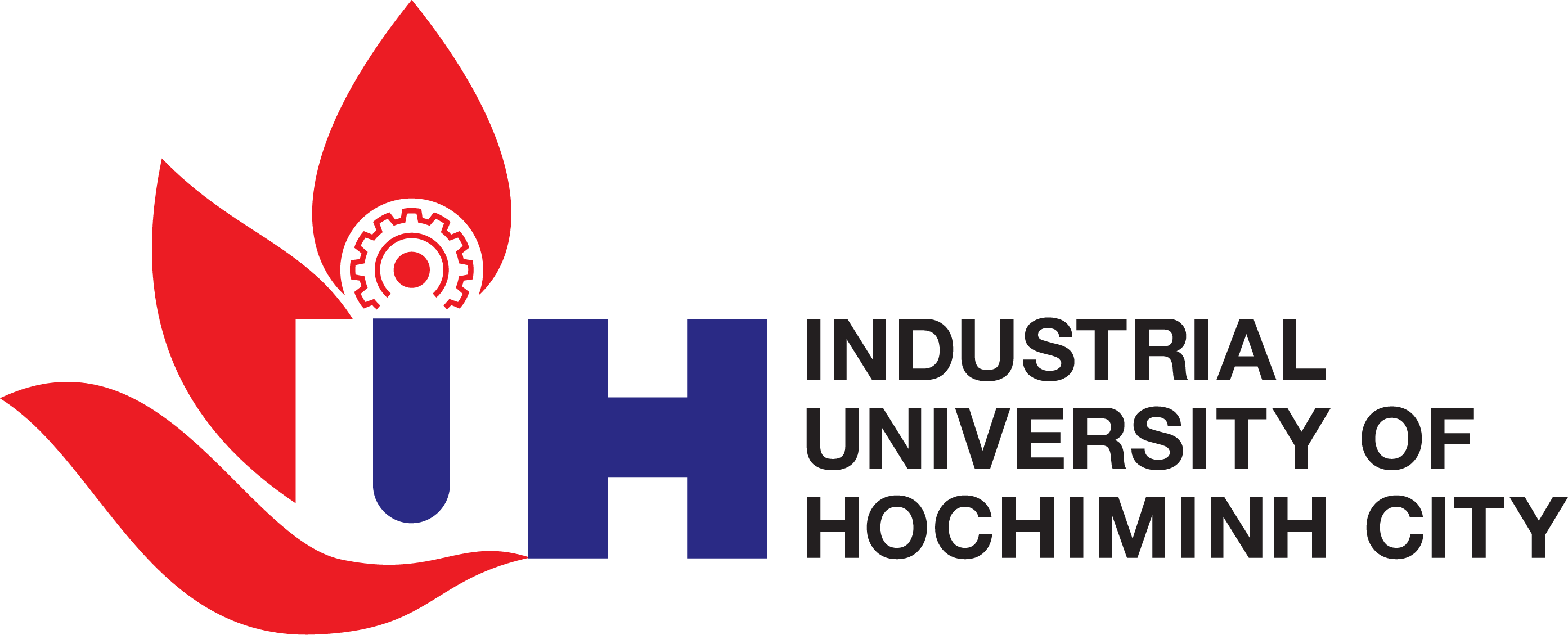 BỘ CÔNG THƯƠNG
ĐẠI HỌC CÔNG NGHIỆP THÀNH PHỐ HỒ CHÍ MINH
LỄ BẾ GIẢNG VÀ TRAO BẰNG TỐT NGHIỆP NĂM 2024
LỄ BẾ GIẢNG VÀ TRAO BẰNG TỐT NGHIỆP NĂM 2024
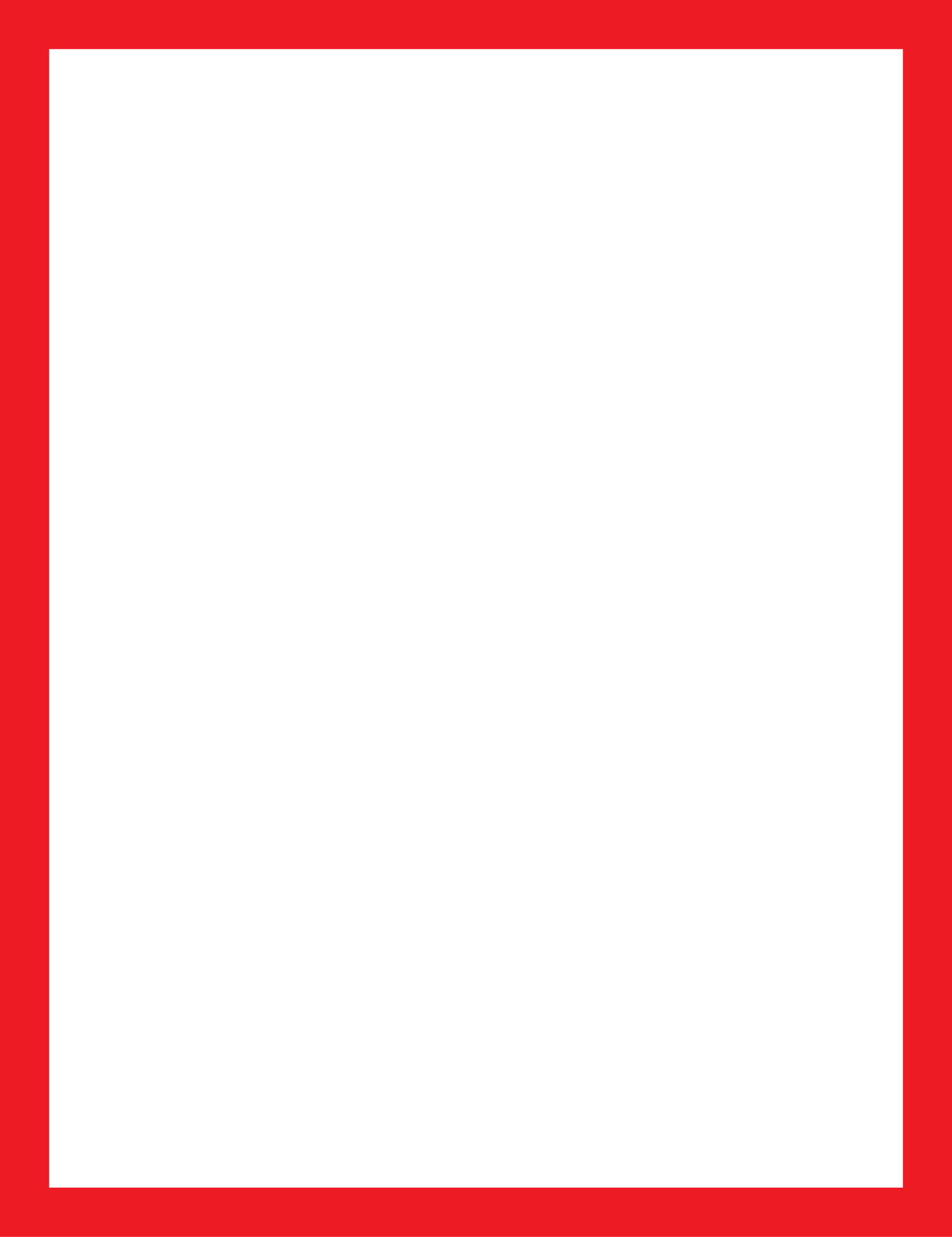 Chúc mừng tân cử nhân/kỹ sư
Tỉ lệ ảnh 3x4
NGUYỄN VĂN A
NGUYỄN VĂN A
Chuyên ngành: Quản trị Kinh doanh
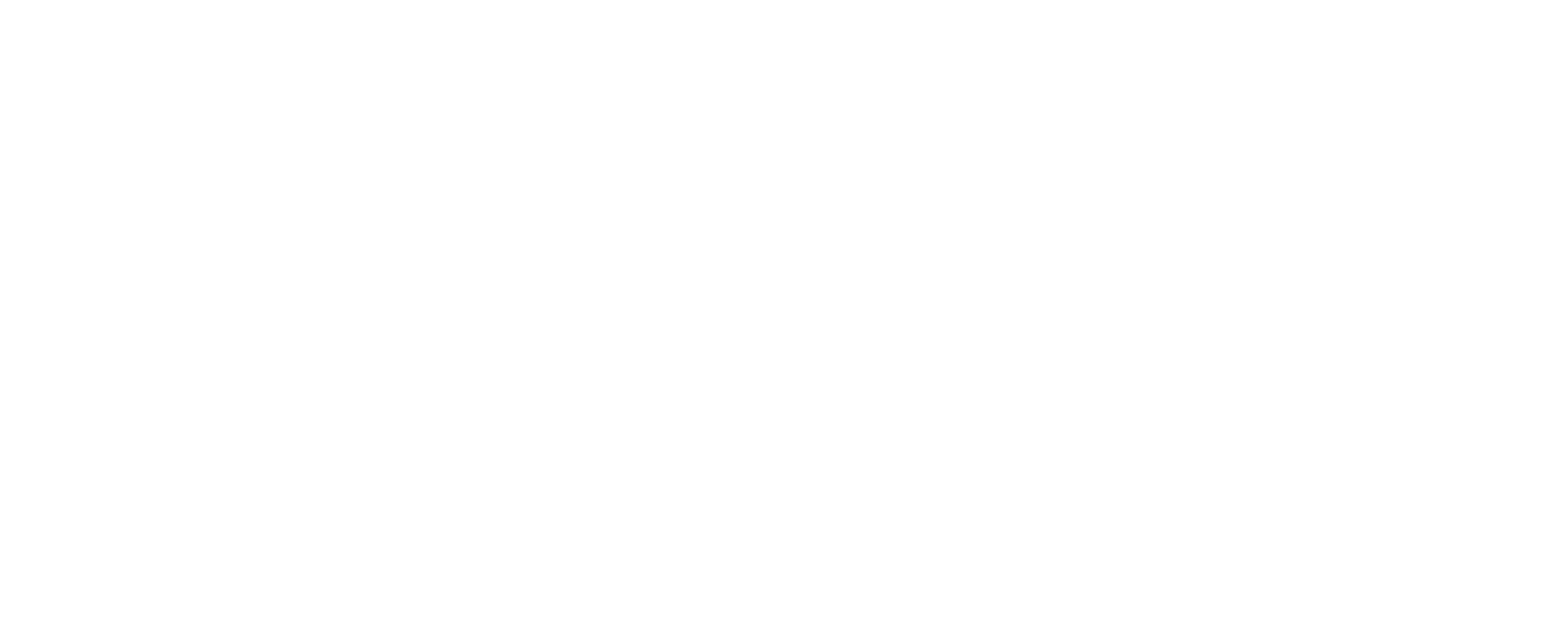 BỘ CÔNG THƯƠNG
ĐẠI HỌC CÔNG NGHIỆP THÀNH PHỐ HỒ CHÍ MINH
VINH DANH
TÂN CỬ NHÂN/KỸ SƯ TỐT NGHIỆP LOẠI XUẤT SẮC/GIỎI NĂM 2024
Chúc mừng tân cử nhân/kỹ sư
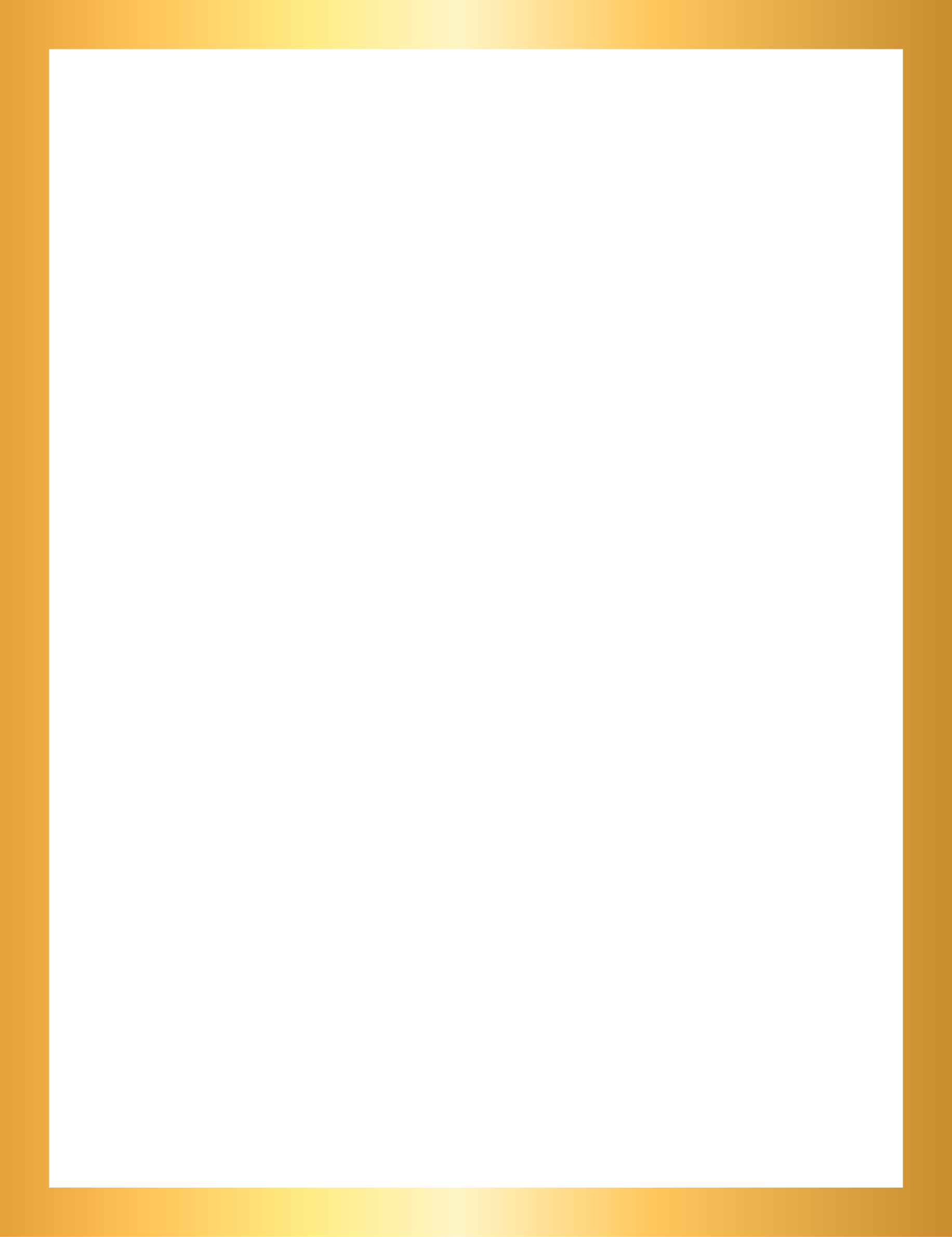 Tỉ lệ ảnh 3x4
NGUYỄN VĂN A
NGUYỄN VĂN A
Chuyên ngành: Quản trị Kinh doanh
Xếp loại tốt nghiệp: XUẤT SẮC/GIỎI
Thành tích khác: (Nếu có)